Création de compte « Méthode FranceConnect »
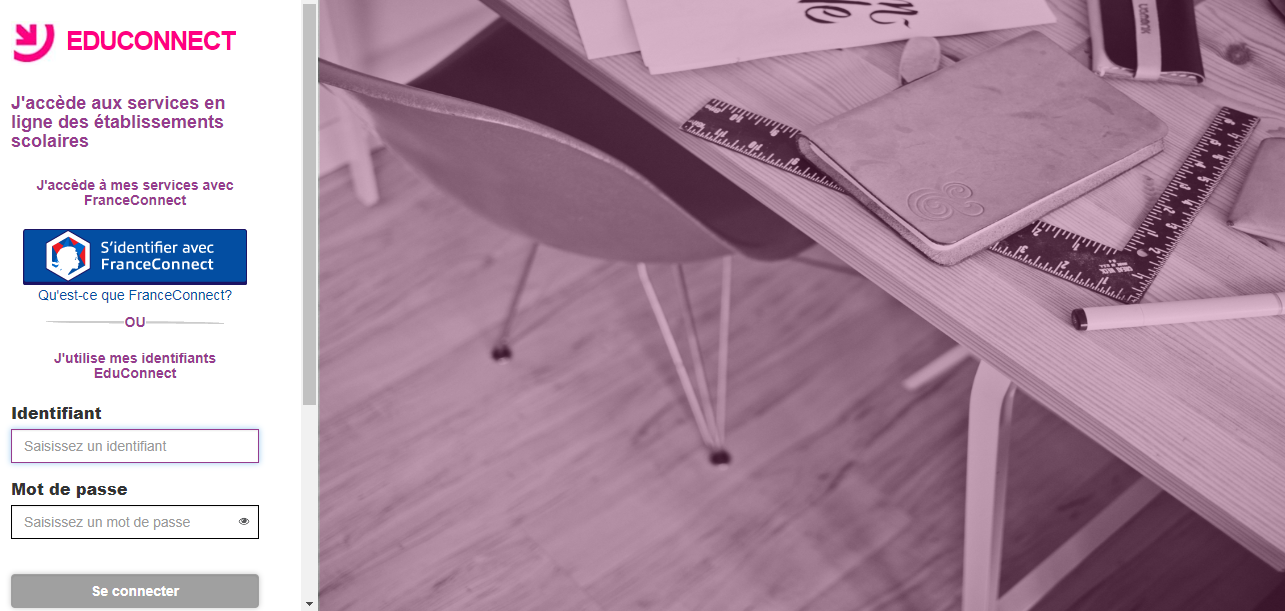 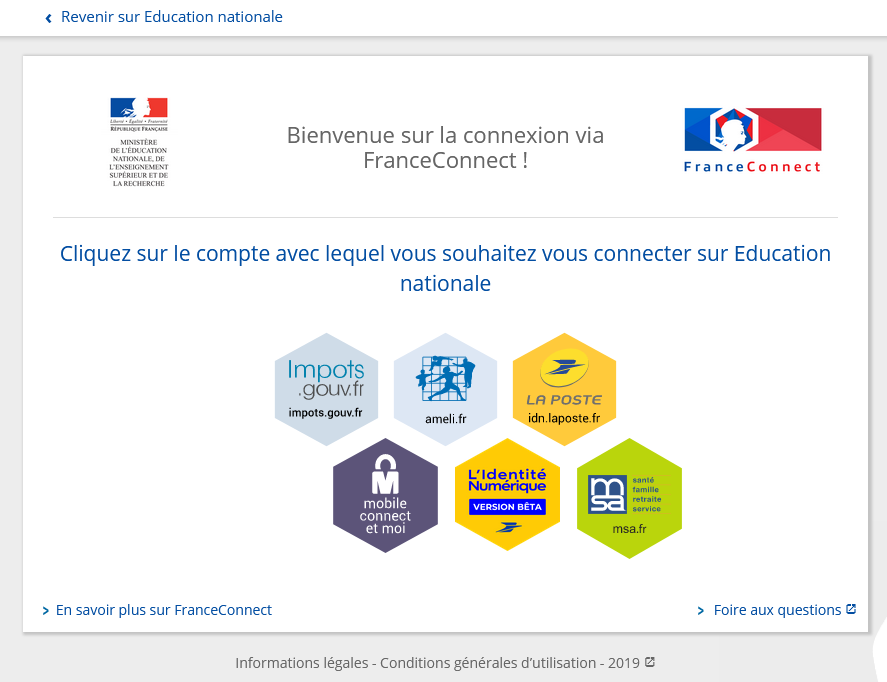 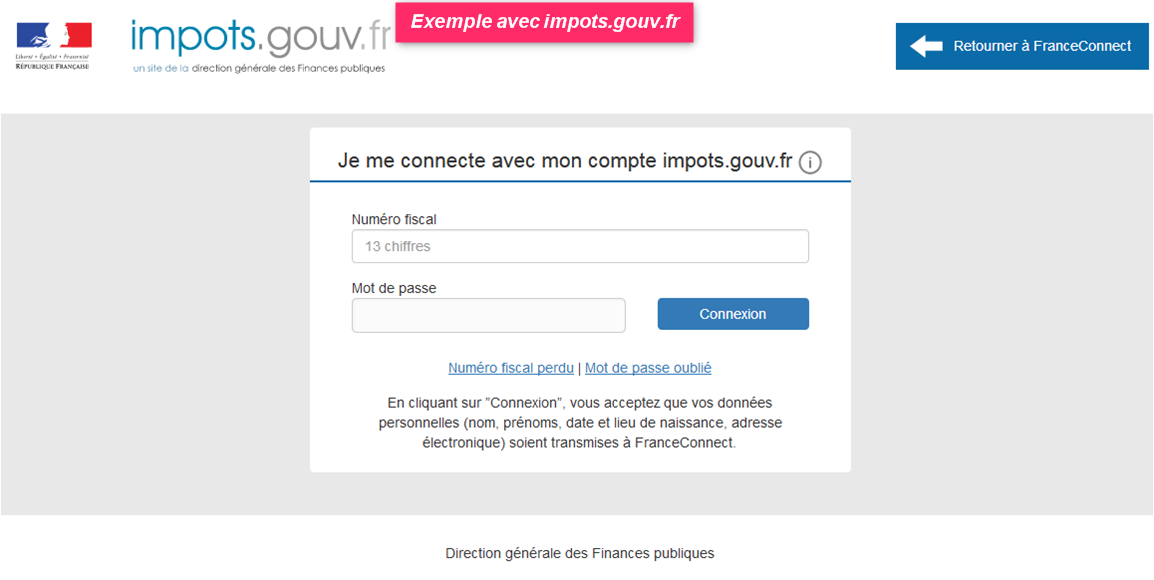 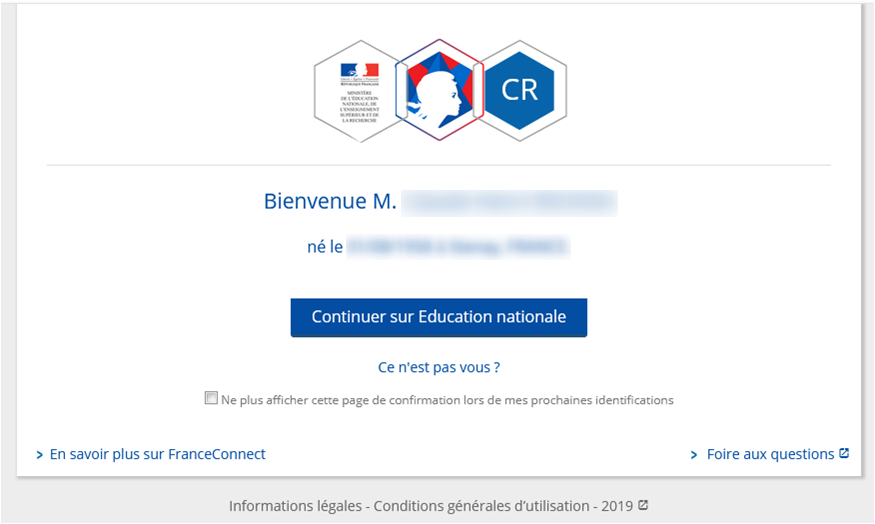 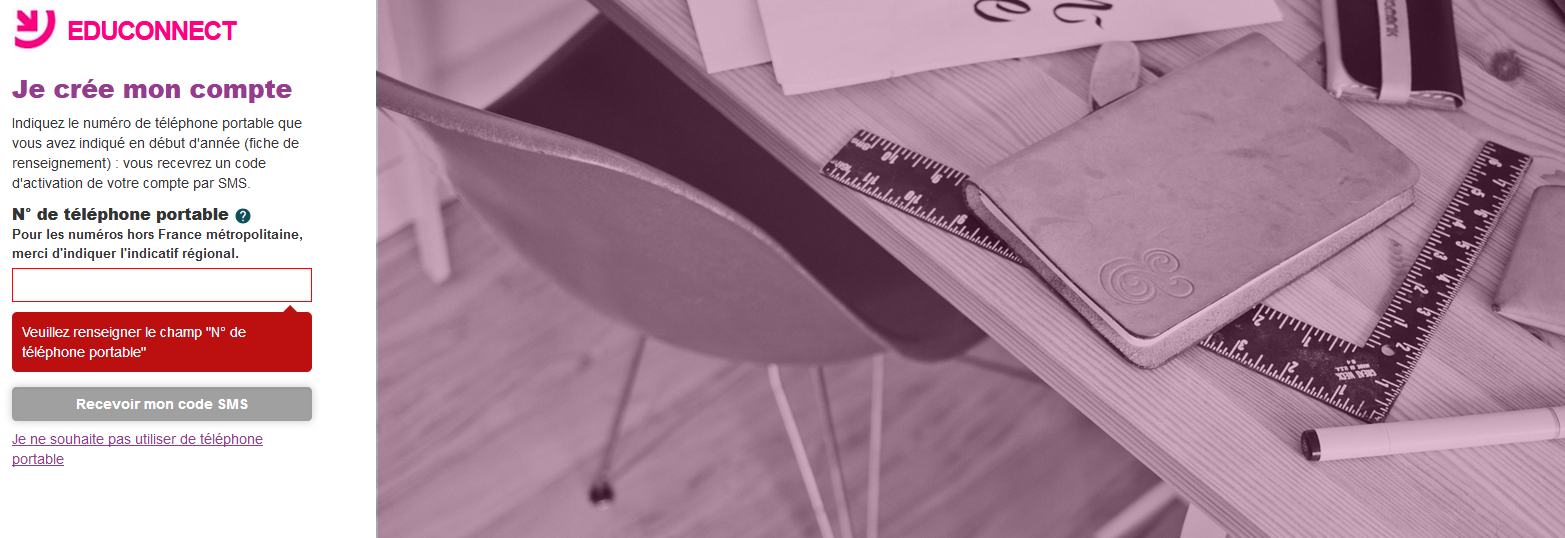 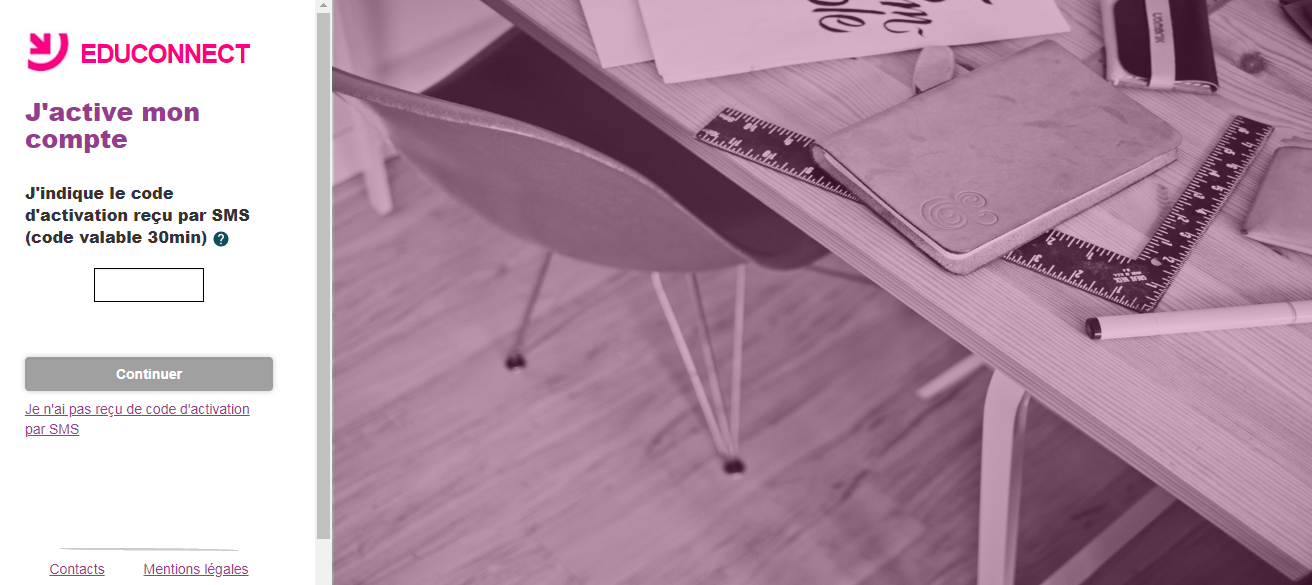 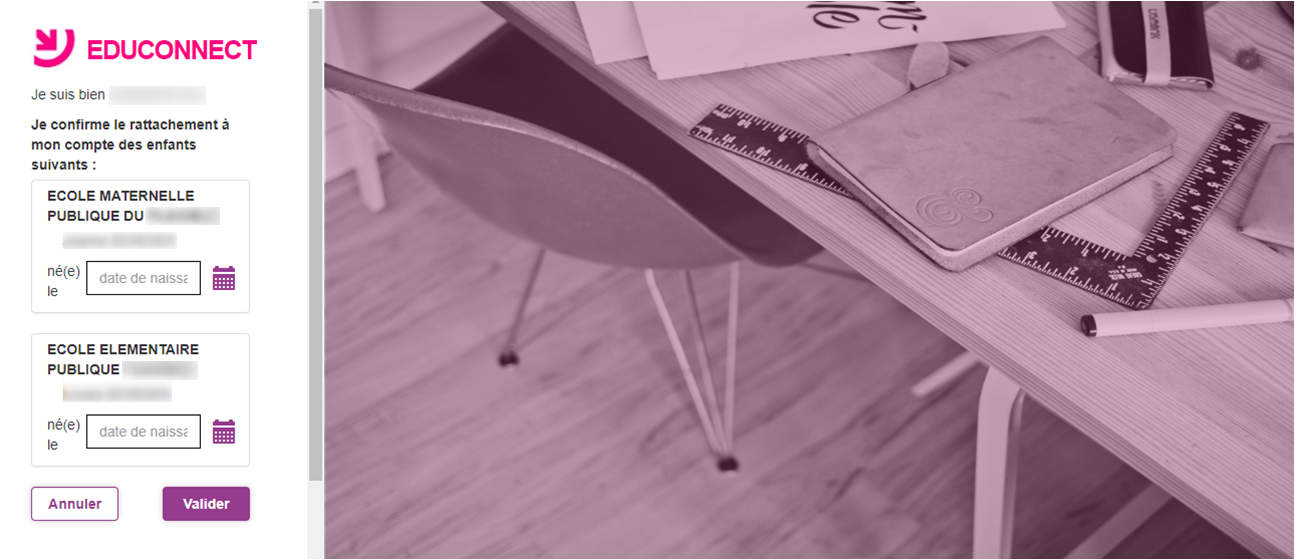 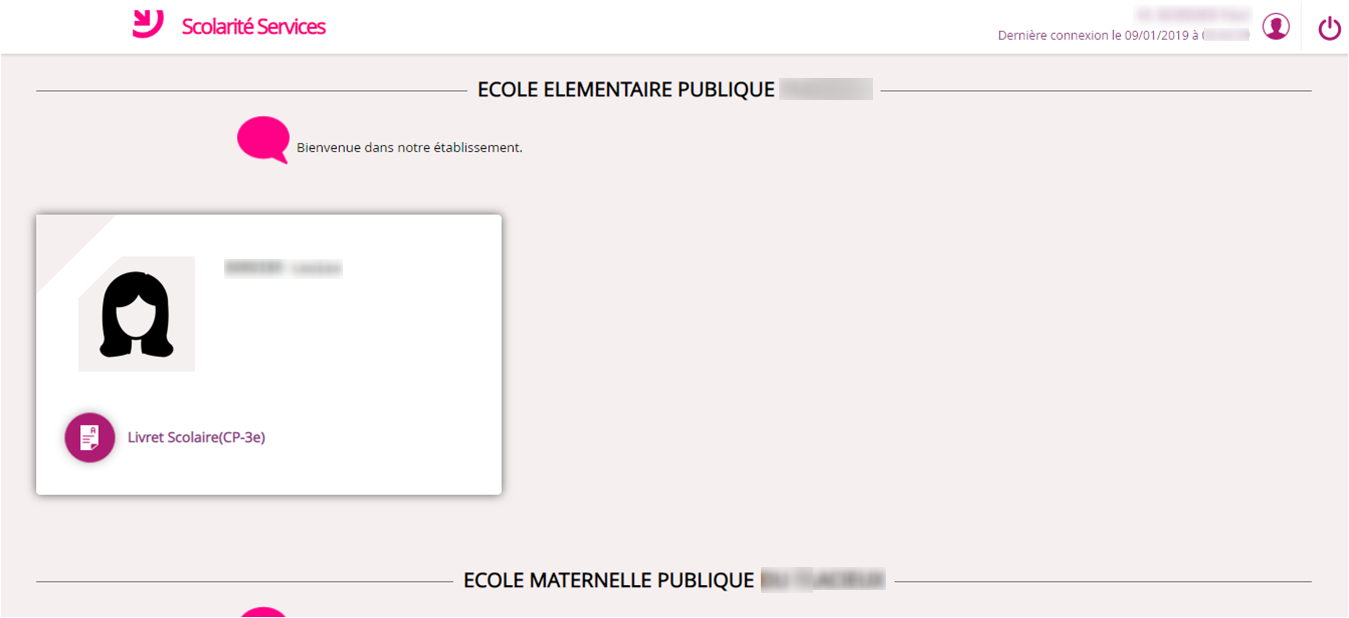 Page LSU inaccessible pour l’instant
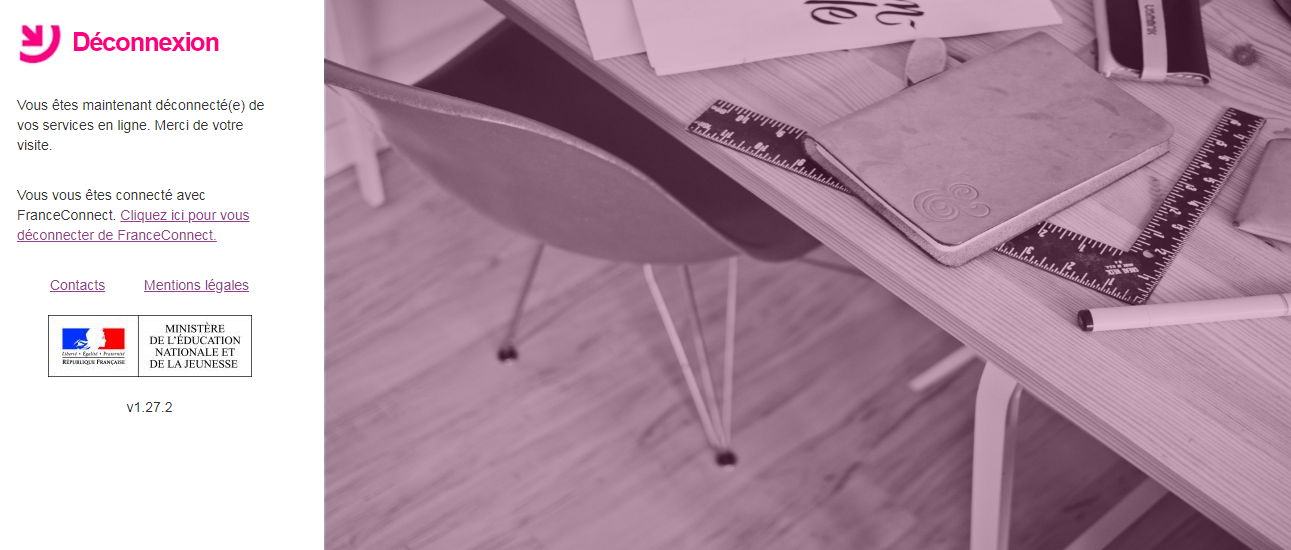